Amendment Invoice Contract Management Committee Update
14th August 2019
Summary Resolution Plan
Nov onwards
Oct
Apr
May
Jun
Jul
Aug
Sept
ASP / AML Mismatches
RCA activities
Operating within SLA
Exceptions
(LSPs)
Mobilise
Backlog Clearance
Operating within SLA
Exceptions
(SSPs)
Mobilise
Backlog Clearance
Operating within SLA
Exclusions
Mobilise
Backlog Clearance
Operating within SLA
Defects
Backlog Clearance
Operating within SLA
MI / Reporting
Deploy MI solution
Operating within SLA
Today
Supporting Information Mismatches
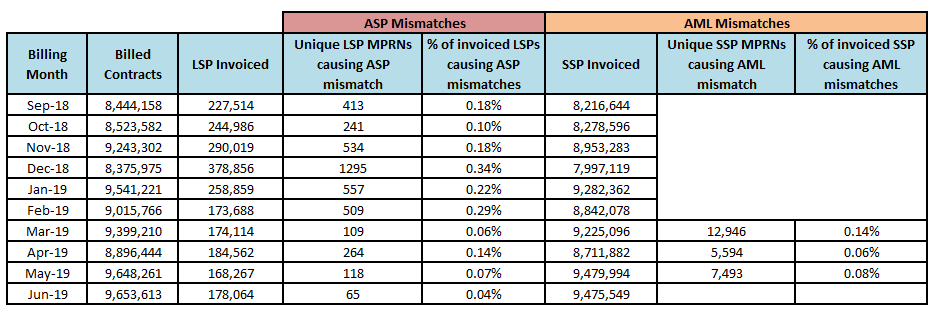 Mismatch instances are at the lowest since Nexus go-live, however failure to issue all correction files to all customers ahead of Payment Due Date minus 3 business days is causing SLA failure.
Provision of a single ASP file, followed by a single AML file remains a delivery target for January 2020.
94% ASP offline correction files issued to customers ahead of payment due date
90% AML offline correction files issued to customers ahead of payment due date
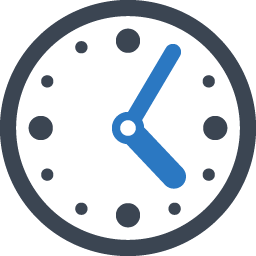 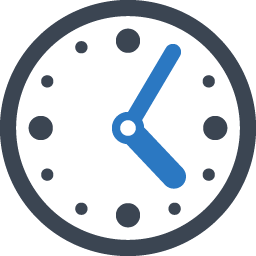 Exceptions
What is an exception?
Business or Technical processing errors generated within our system, that cause reconciliations at individual sites, to be held back off the Amendment Invoice until resolved.
166,903 distinct MPRNs currently have unresolved exceptions within our systems
(269,920 in May’19)
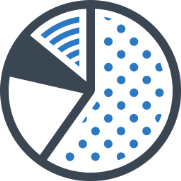 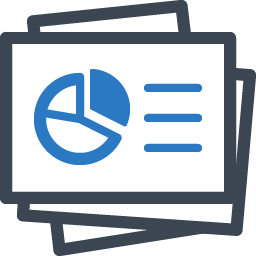 Customer MI outlining all reconciliations and their status (invoiced, in exception, in exclusion) in development. Currently at risk of being available for next billing cycle.
Exclusions
What is an exclusion?
Until permanent system fixes are deployed to address charge calculation errors, monthly profiling of new reconciliations received that relate to the scenario of the open defect is performed, with “bill blocks” applied to that MPRN to safeguard the accuracy of the amendment charge calculations by exclusion from the AMS.
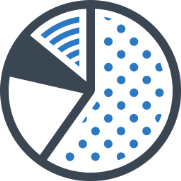 5,043 distinct MPRNs currently have bill blocks placed upon them
(20,466 in May’19)
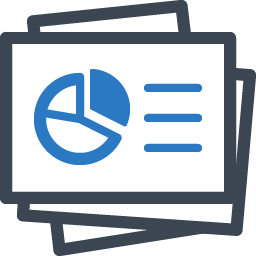 Customer MI outlining all reconciliations and their status (invoiced, in exception, in exclusion) in development. Currently at risk of being available for next billing cycle.
Defects
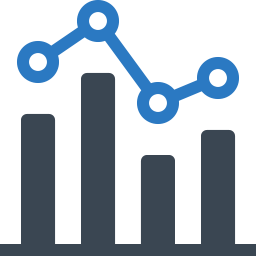 17
Defects currently open and awaiting fix deployment
MI / Reporting
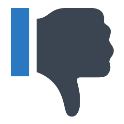 Monthly Customer Reconciliation Count MI remains in development and test. At risk of being available for use in August (July billing cycle).
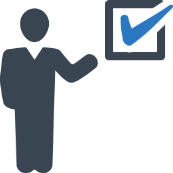 Open/Unresolved Exception MI tested and signed-off in readiness for July billing cycle
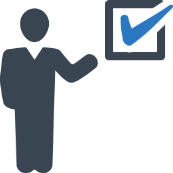 Open/Unresolved Exclusion MI tested and signed-off in readiness for July billing cycle
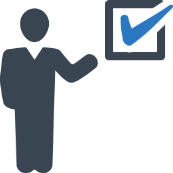 ASP and AML monthly mismatch summary counts  tested and signed-off in readiness for July billing cycle
Open/Unresolved Defects MI operational
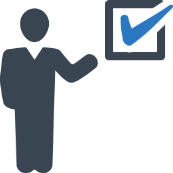 Summary Resolution One Pager